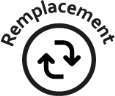 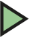 Lutte génétique
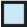 Lutte physique
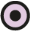 Action sur stock ou population
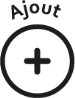 LEVIERS GESTION ALTERNATIFS
Atténuation
Ant is sum rescienis doloria
sitam voluptas et quid molenist
ommolec, Ero modignam, aut
vel et vendio odAnt is sum rescienis doloria
sitam voluptas et quid molenist
ommolec, Ero modignam, aut
vel et vendio od
Ant is sum rescienis doloria
sitam voluptas et quid molenist
ommolec, Ero modignam, aut
vel et vendio od
Biocontrôle
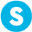 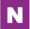 Régulation naturelle
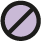 HIVER
PRINTEMPS
ETE
AUTOMNE
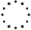 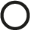 Herbicides
Fongicides
LUTTE CHIMIQUE
Insecticides
ITEMS CREATION
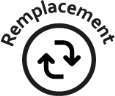 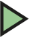 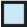 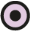 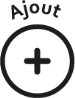 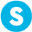 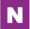 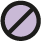 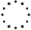 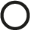